FROMAGES  DE FRANCE
Le fromage
Base les plus nutritives et savoureuses

Graisses, protéines, calcium et phosphore 

365 sortes
QUAND MANGER ?
matin + petit déjeuner 

apéritif  => cubes…
ORIGINES
un aliment ancien 
Nomades turques en Asie centrale
FABRICATION
Caillage
    = sirjenje



Rompage 
    = rezanje
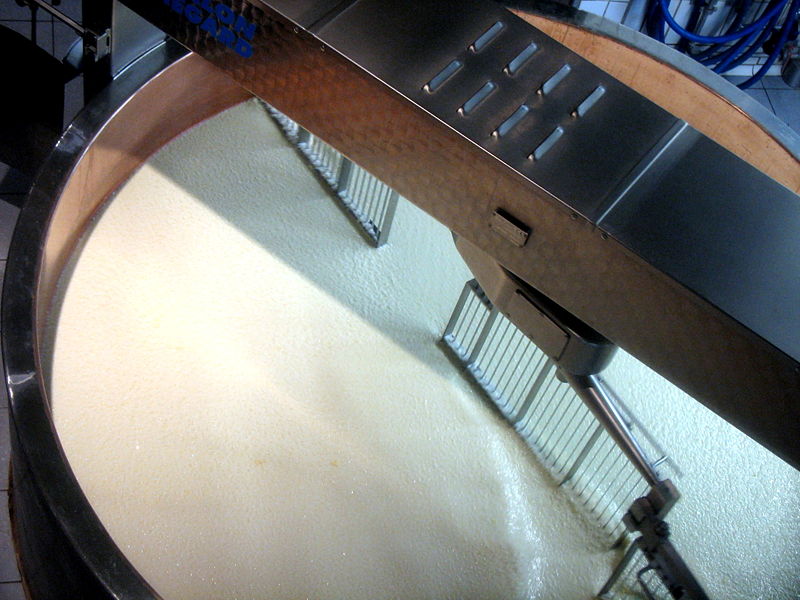 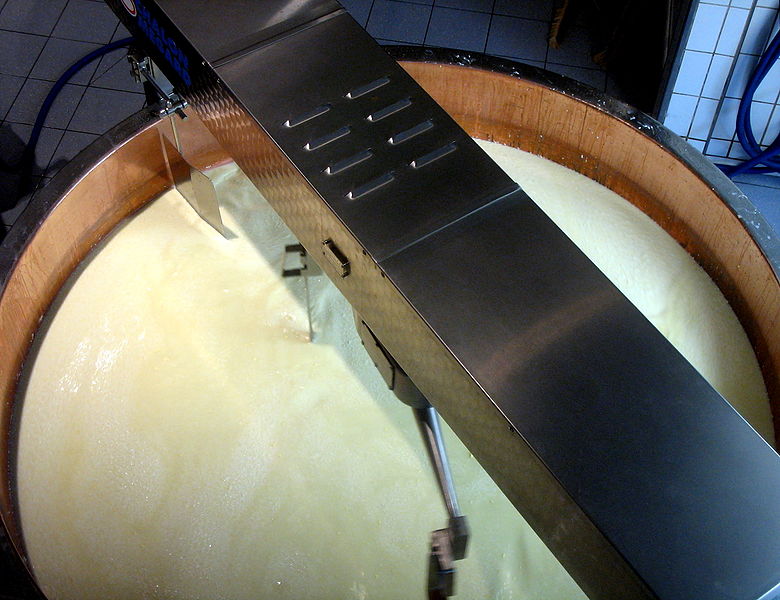 FABRICATION
Egouttage
    =odkapljevanje


Moulage
    =oblikovanje
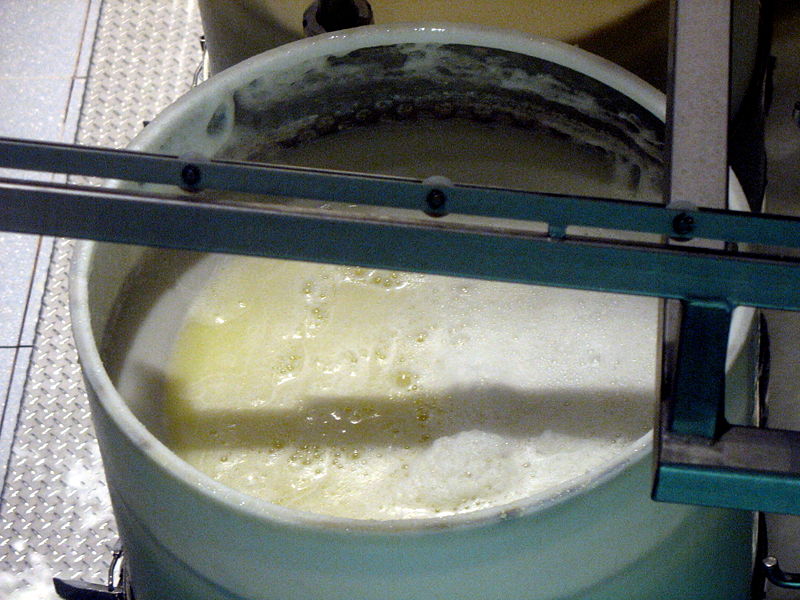 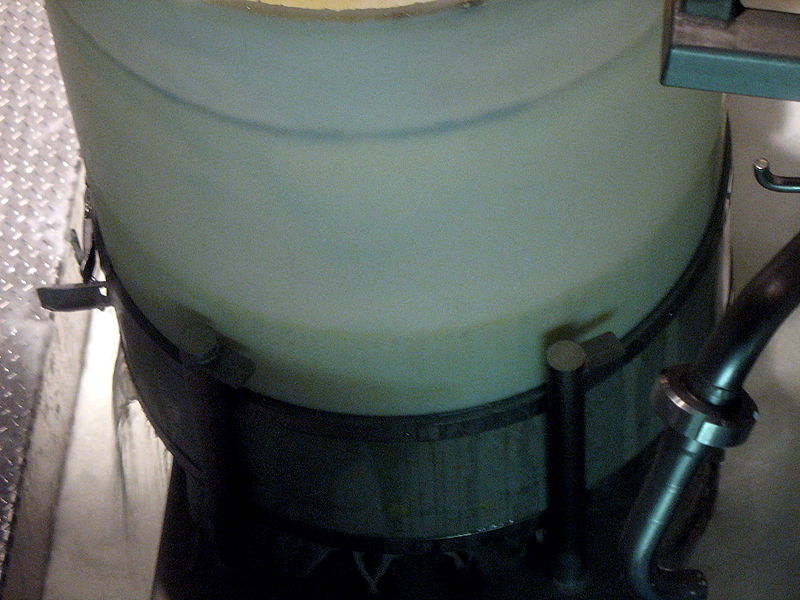 FABRICATION
Salage = soljenje




                                                         Affinage 
                                                           = staranje
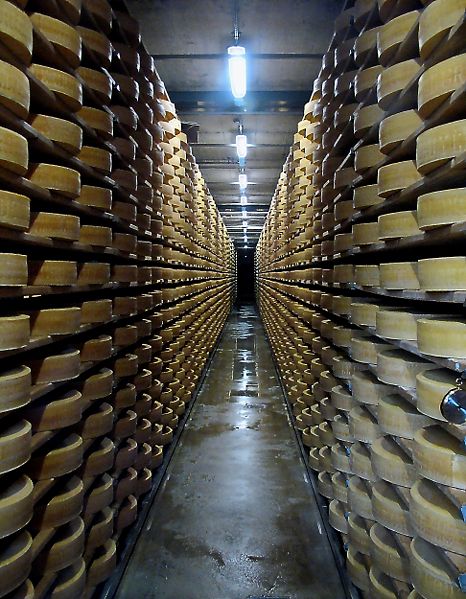 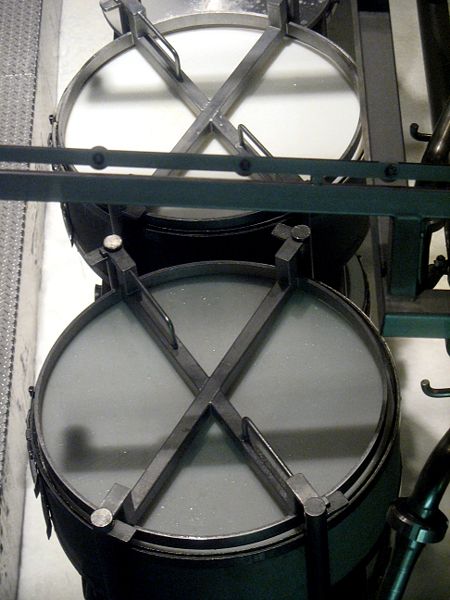 CAMEMBERT
En Normandie 
Lait de vache 
Coupent 
    en portions triangulaires
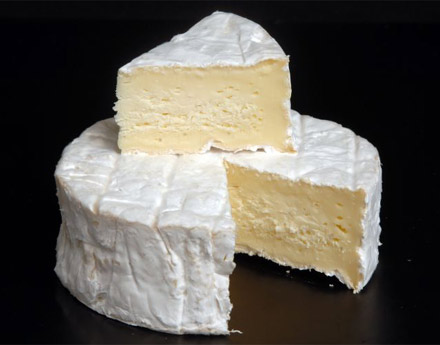 EMMENTAL
Bourgogne, Charentes et Bretagne 

lait de vache 

80 á 100 kg 

Couper en tranches
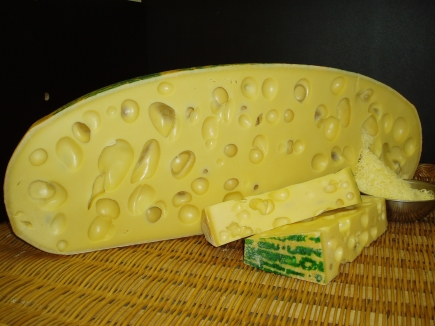 ROQUEFORT
lait de brebis 

dans les caves 

couper en quartiers
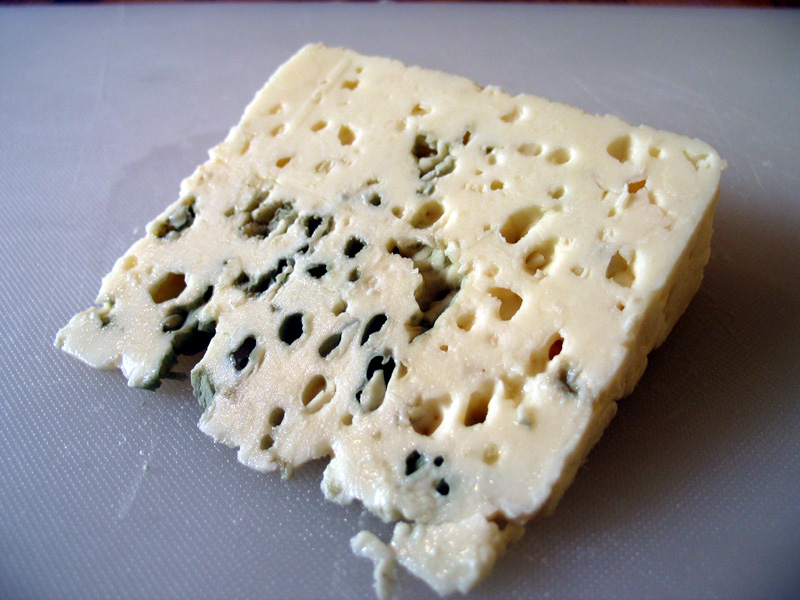